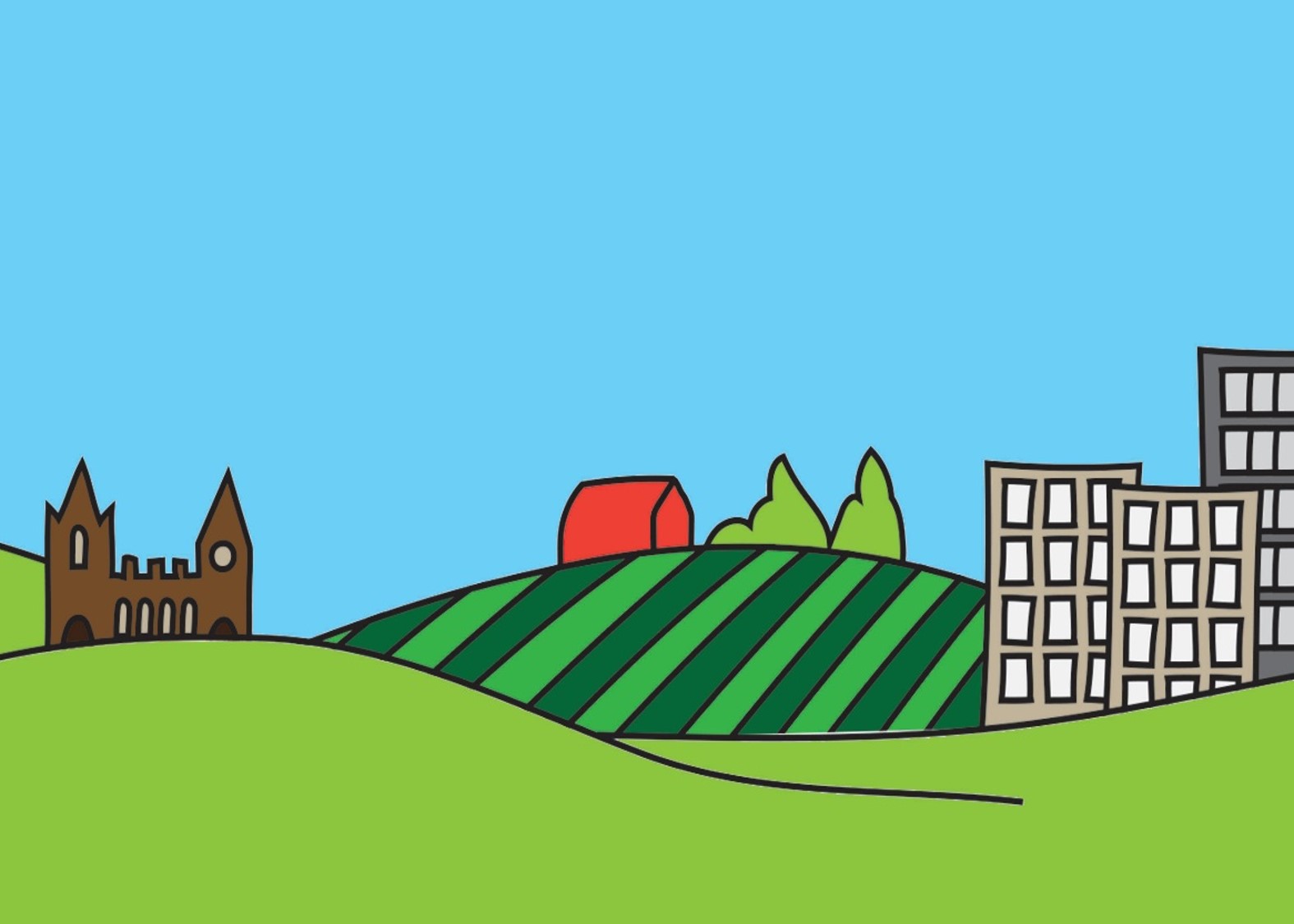 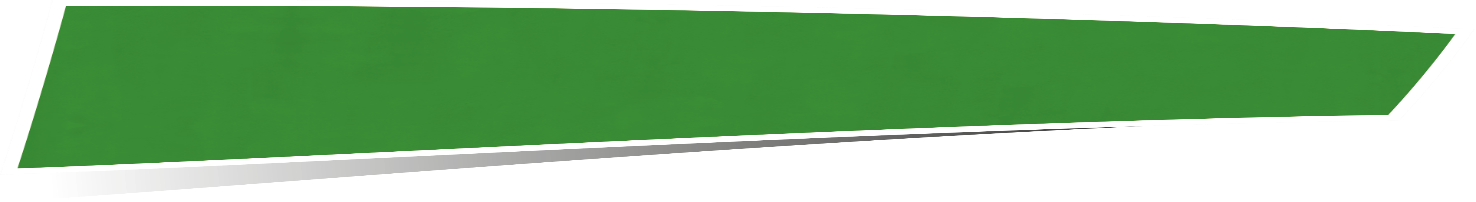 Primary Spring Plated Menu 2021 
Lunch Week 1
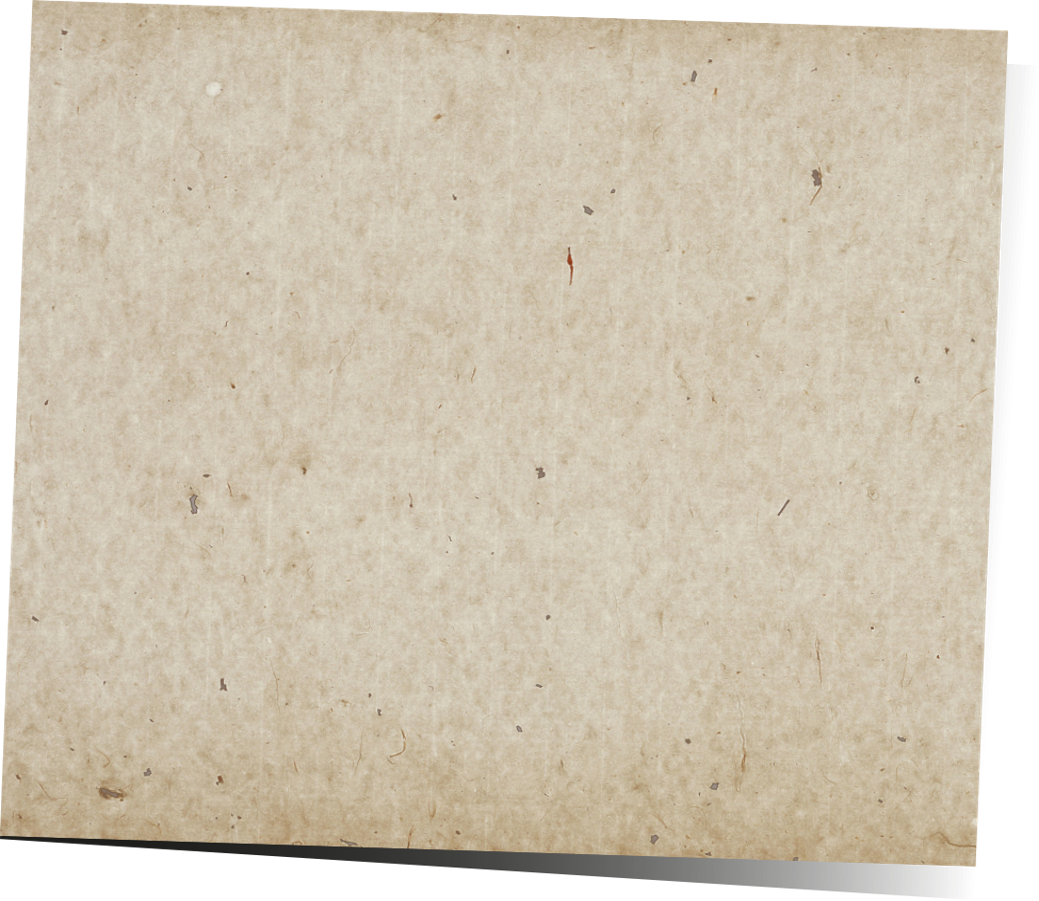 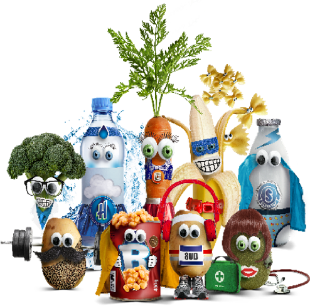 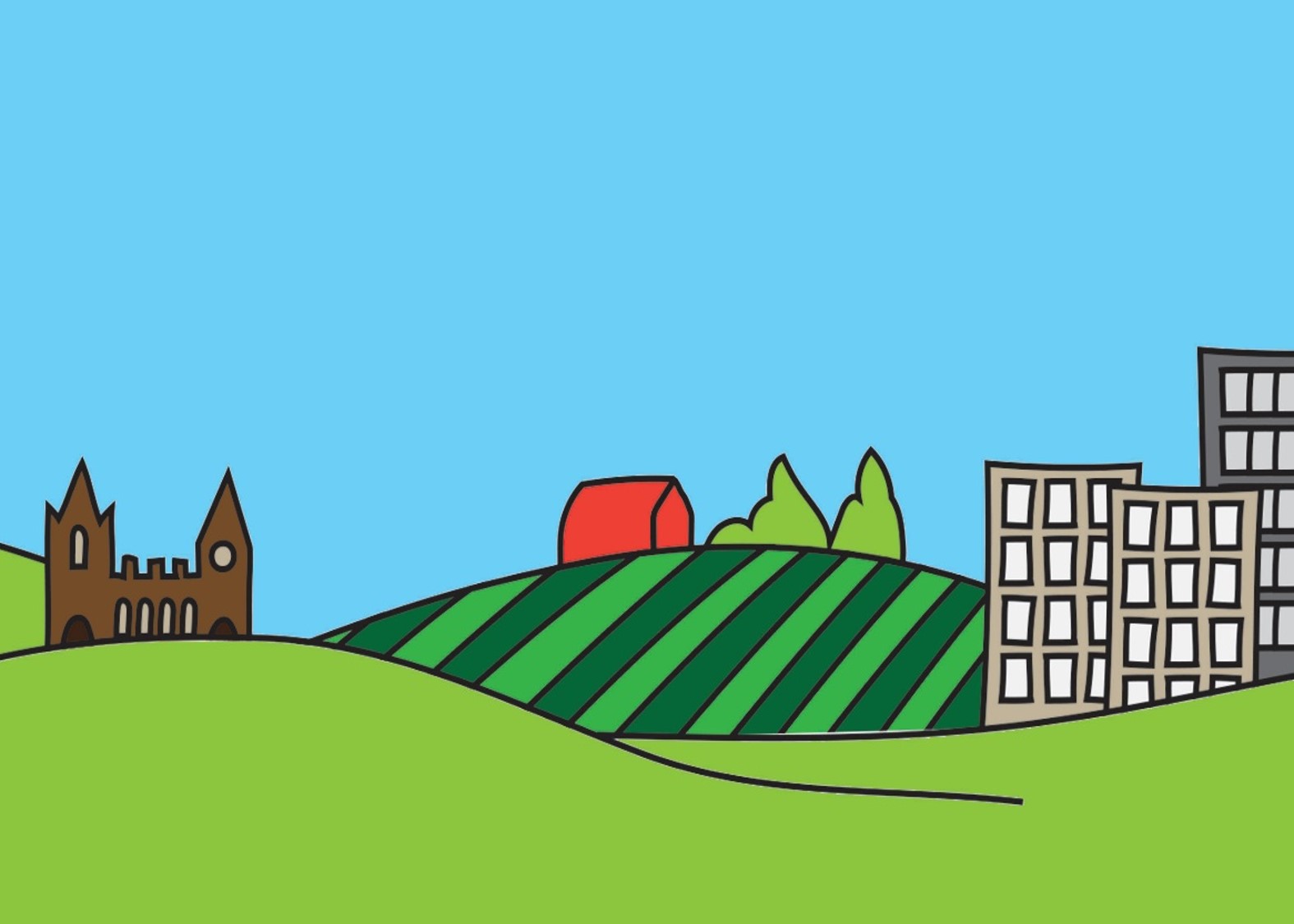 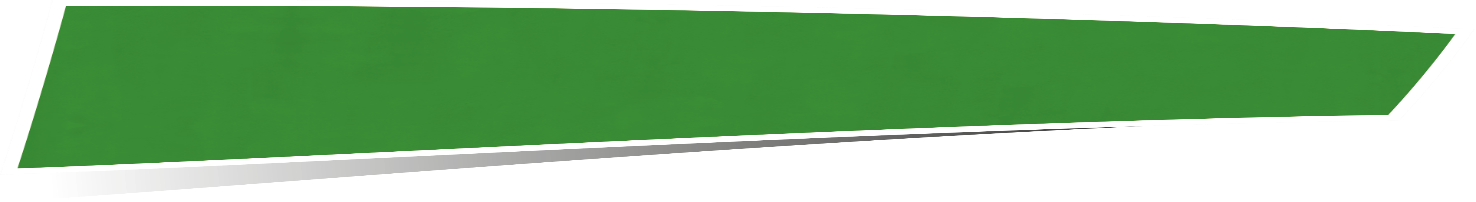 Primary Spring Plated Menu  2021
 Lunch  Week 2
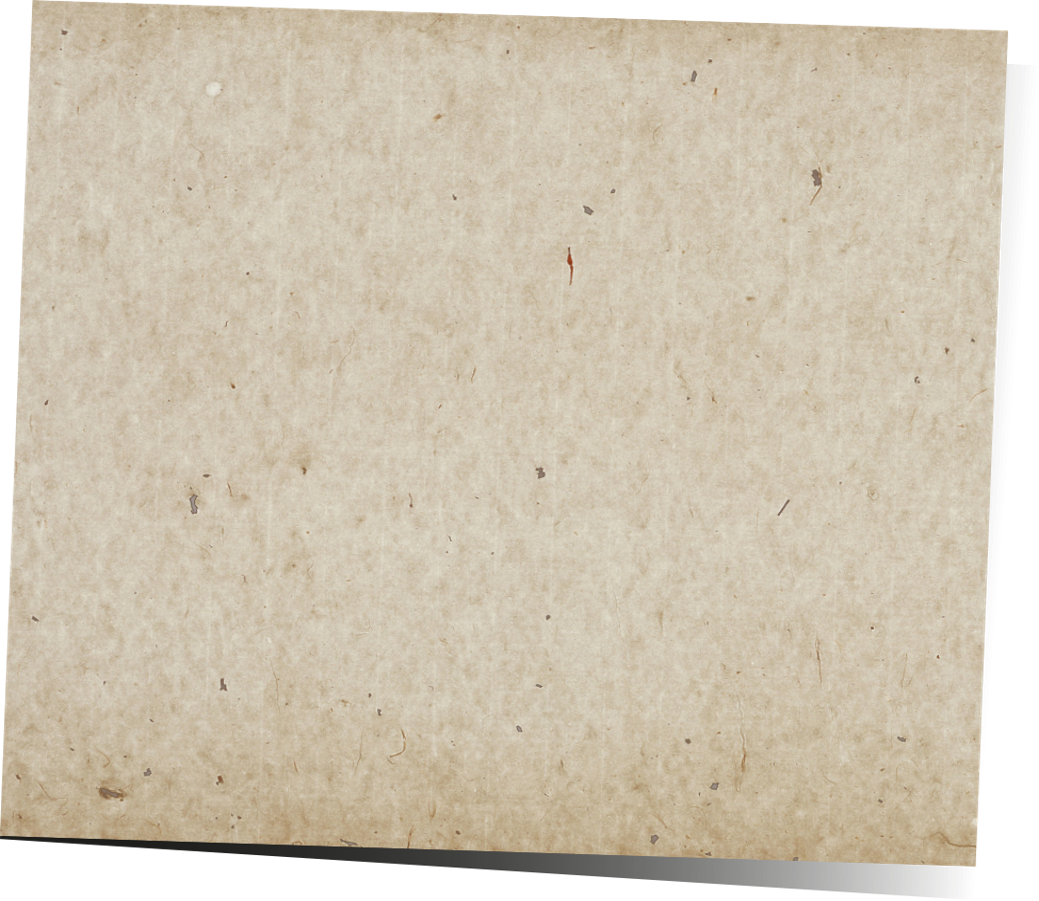 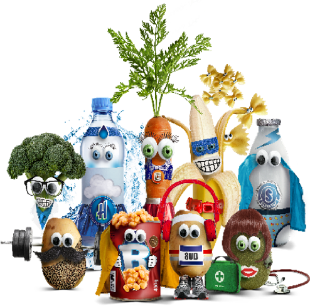 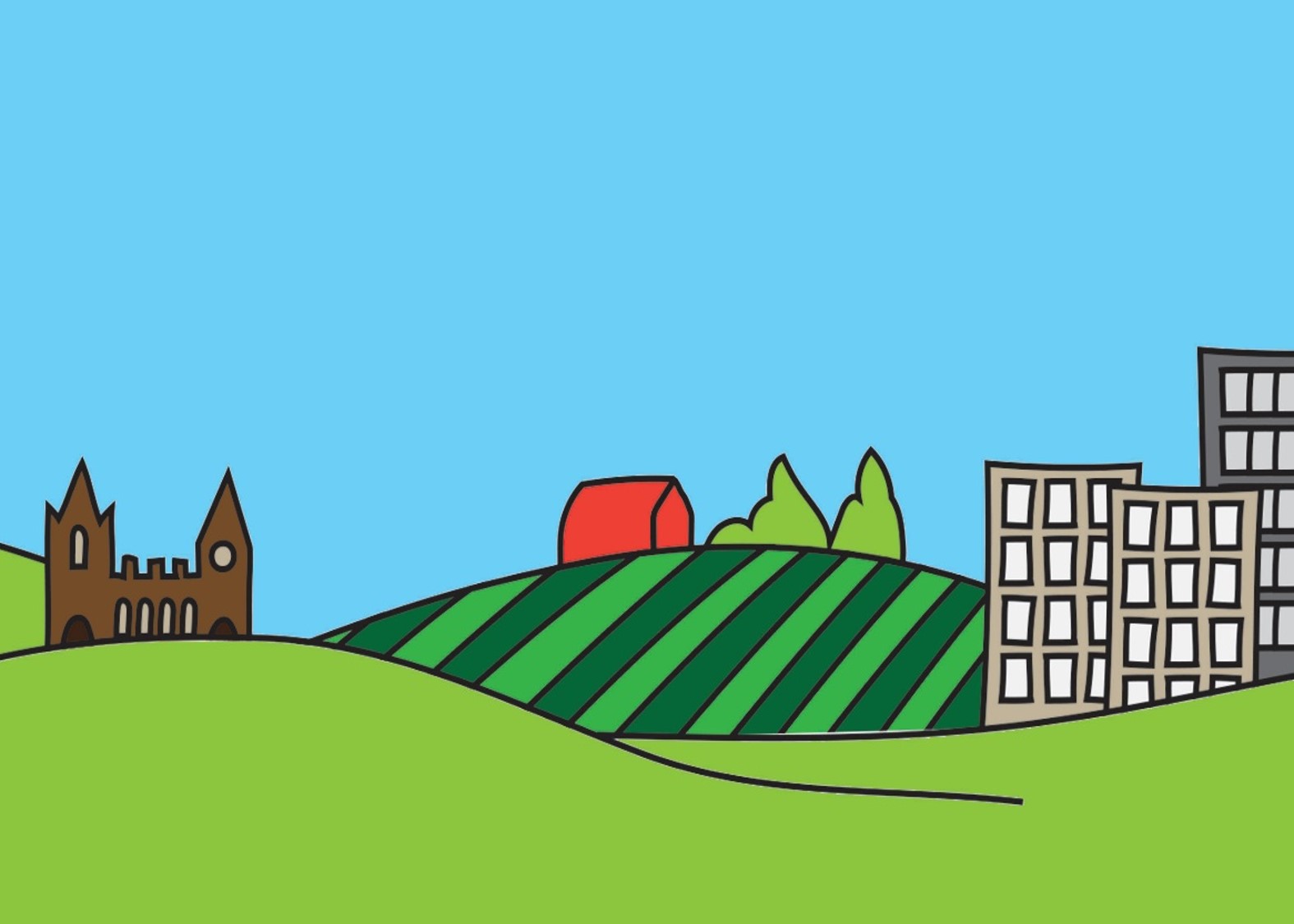 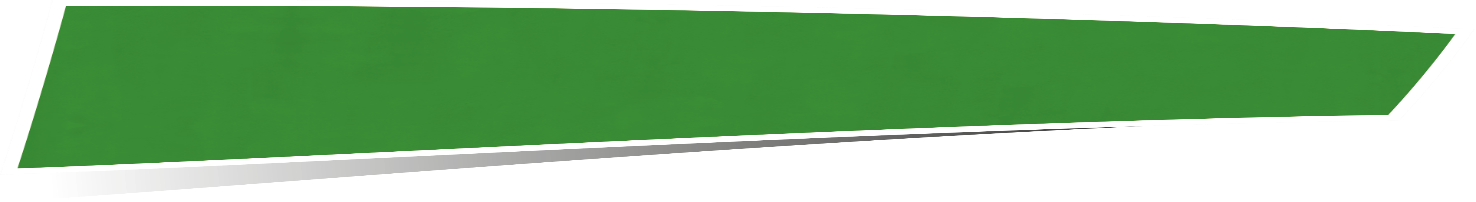 Primary Spring Plated Menu  2021
Lunch Week 3
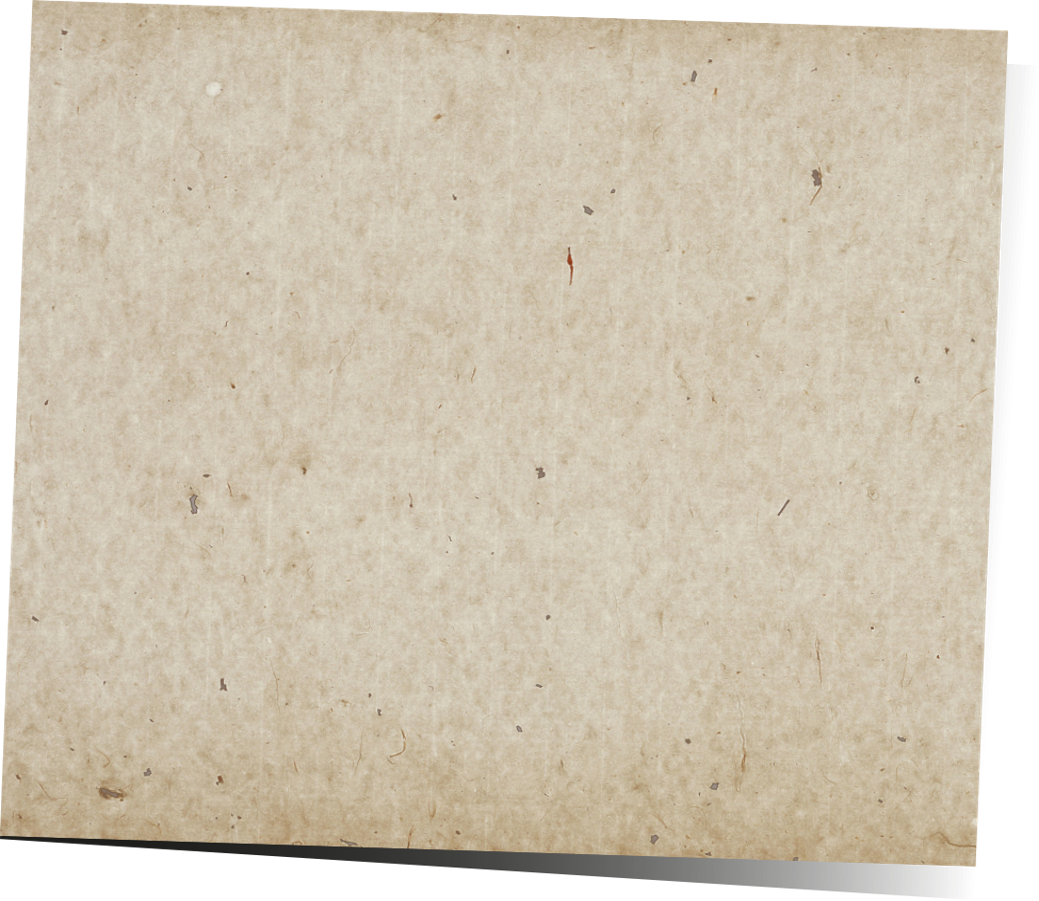 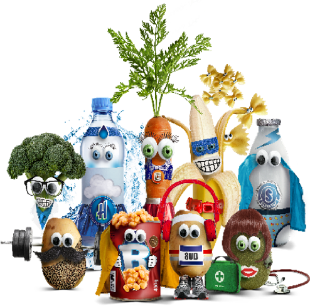 15/3, 05/4, 26/4
Primary Spring 2021
Cold Packed Lunch Offer
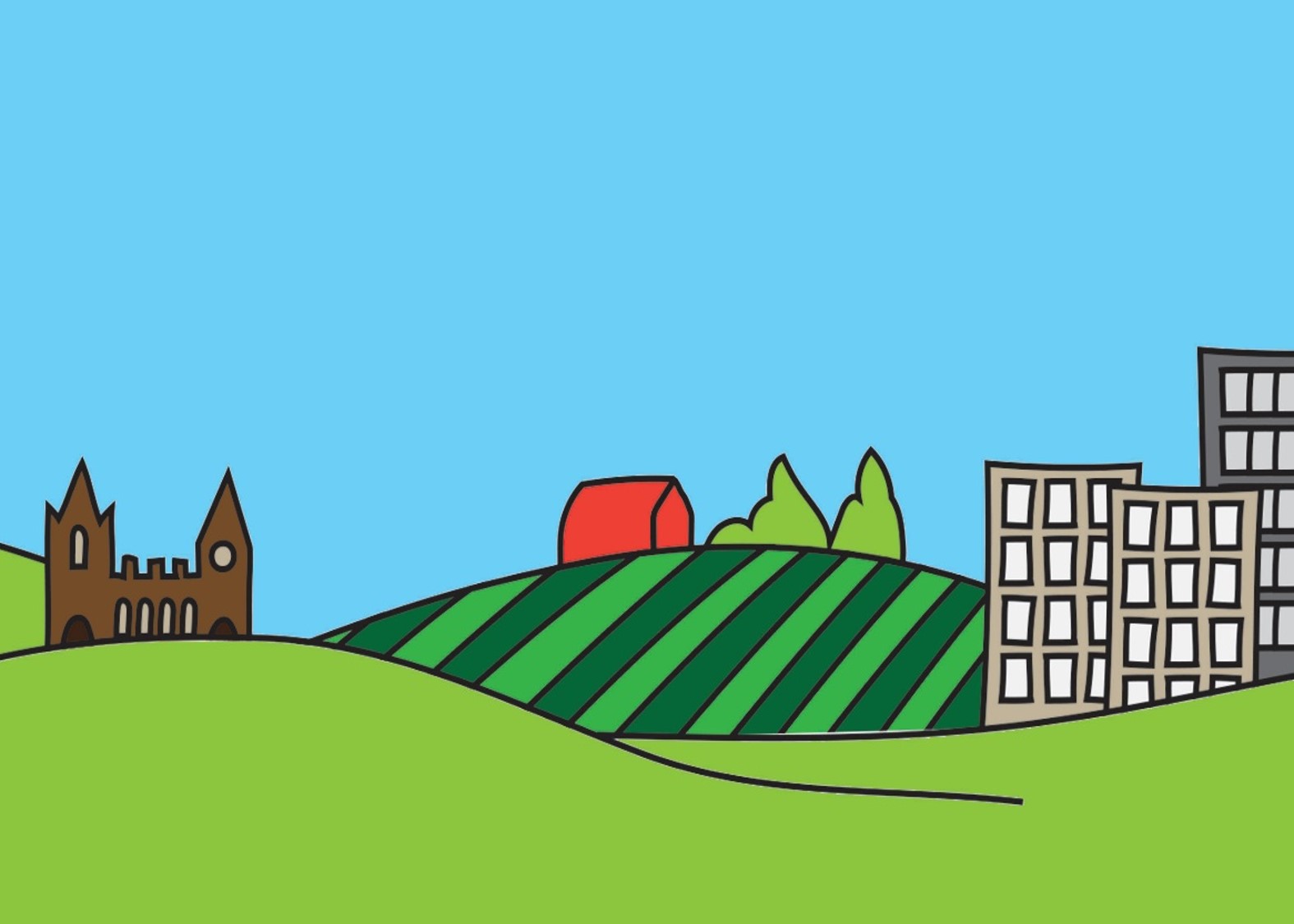 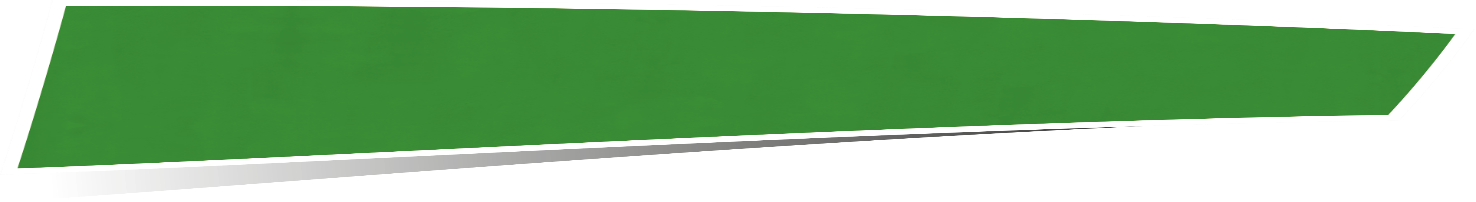 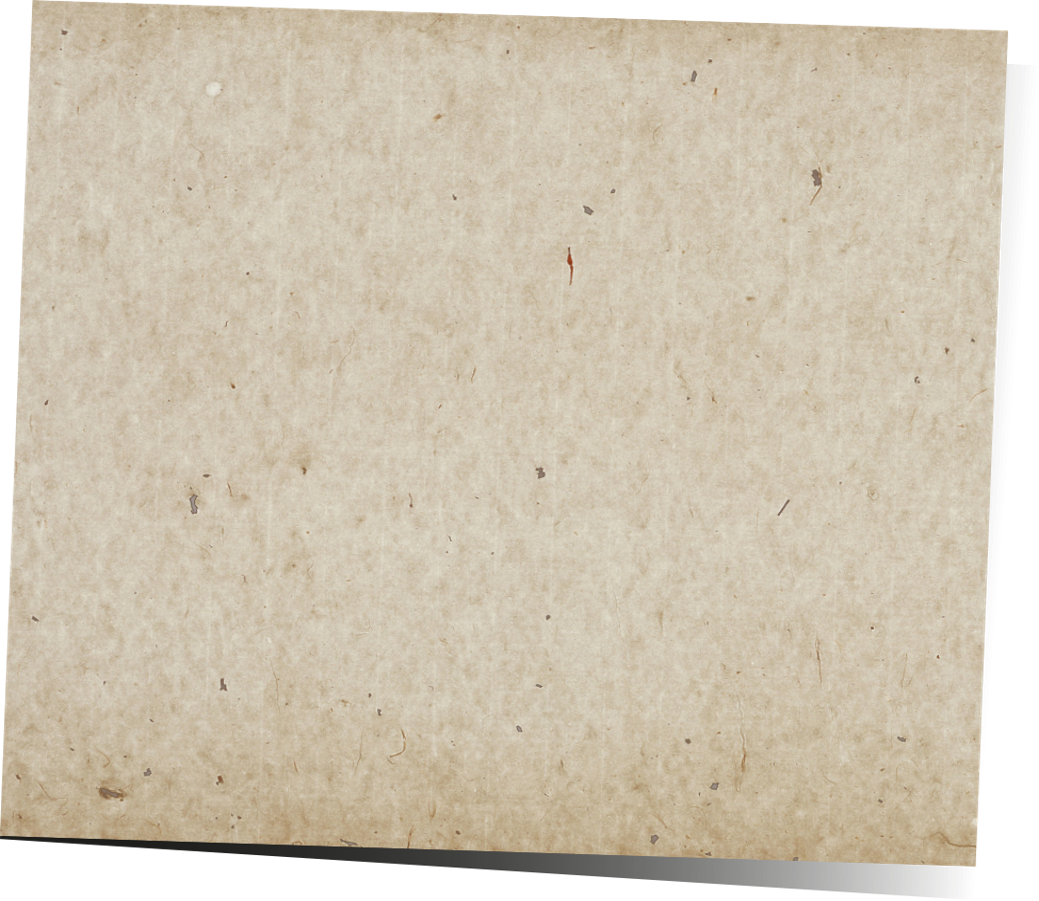 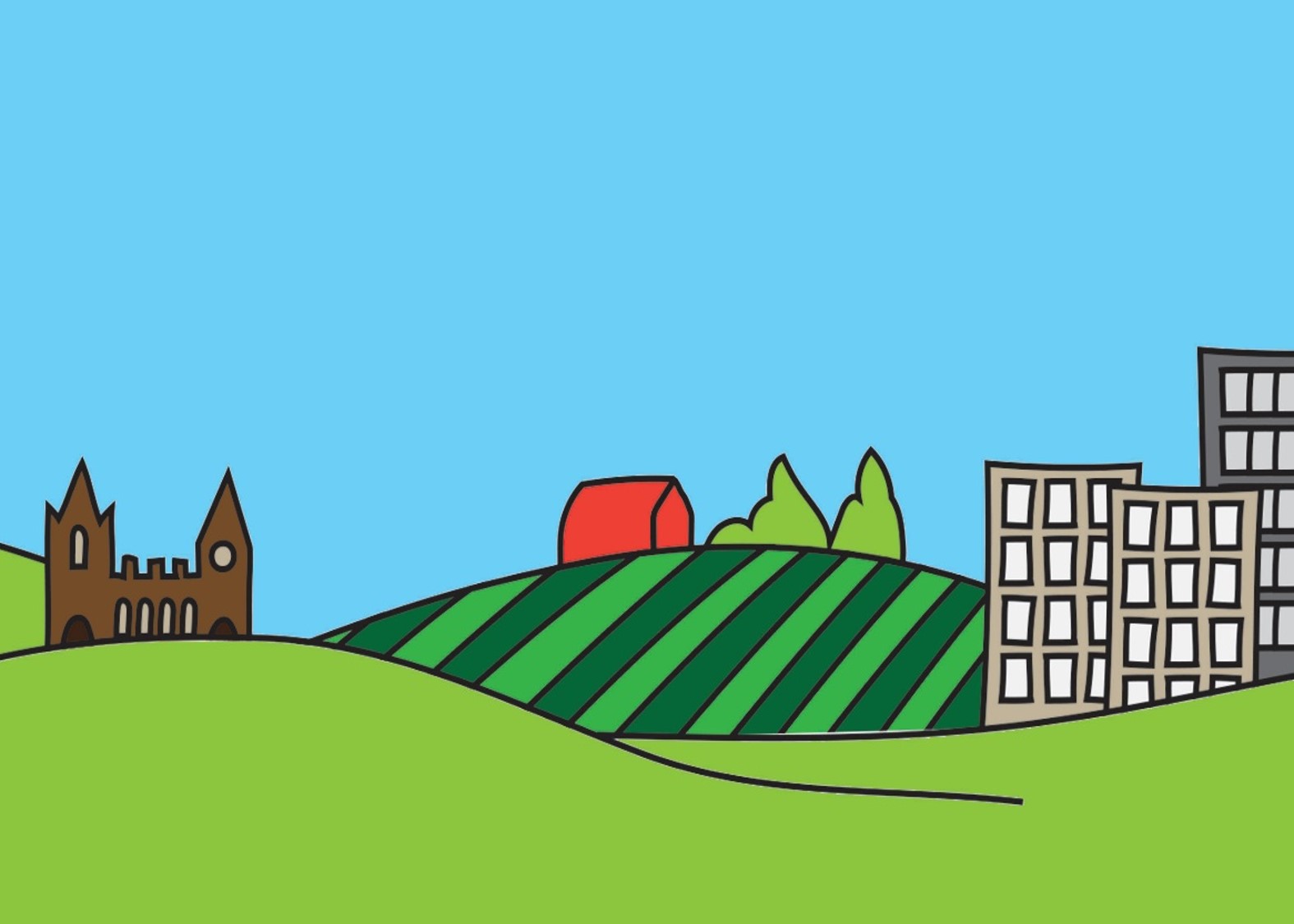 Primary Spring Plated Menu 2021 
Jacket Potato Option
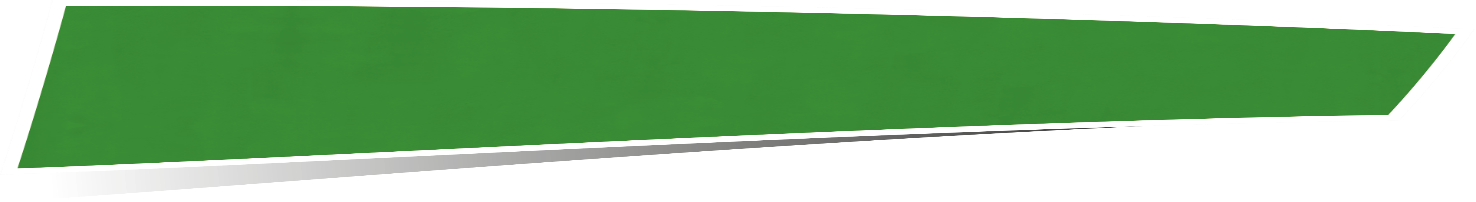 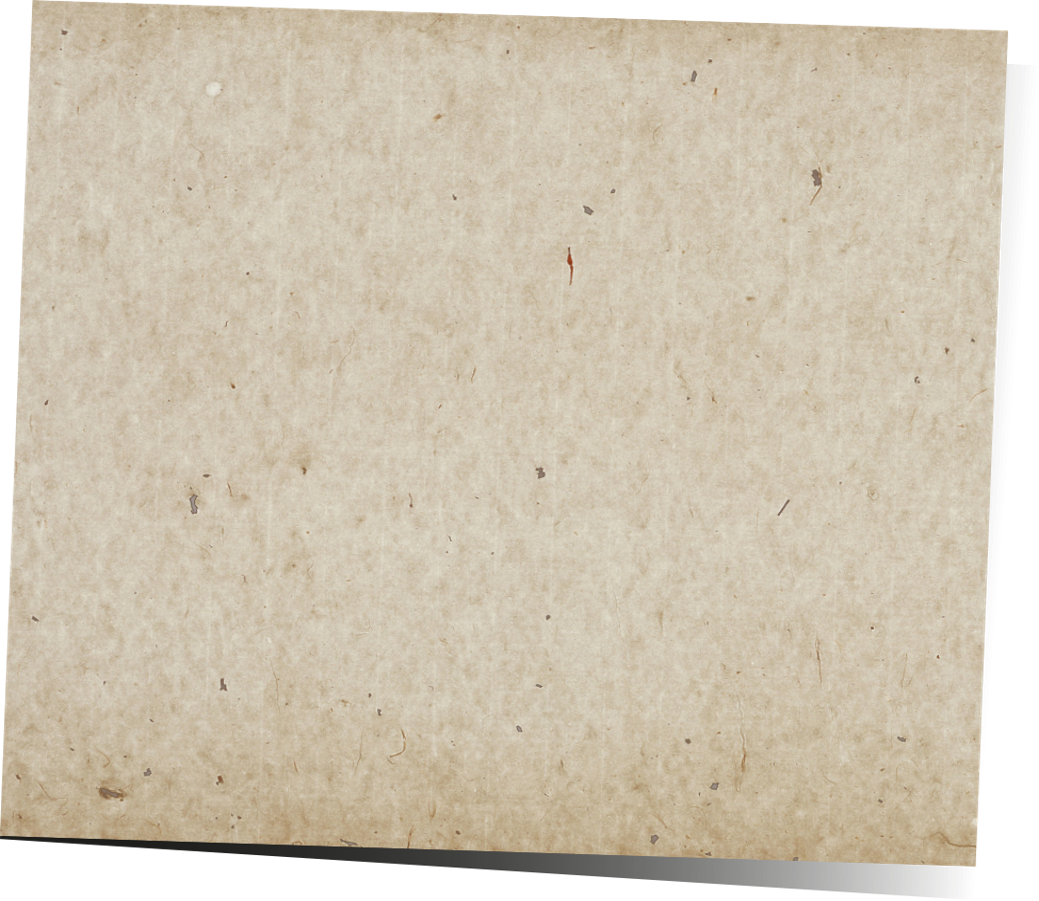